Путешествие капельки
Авторы:
Воспитатели МБДОУ «Солнышко» п. Савинский 
Адаменко Лариса Алексеевна,
Огурцова Марина Александровна
2015 г.
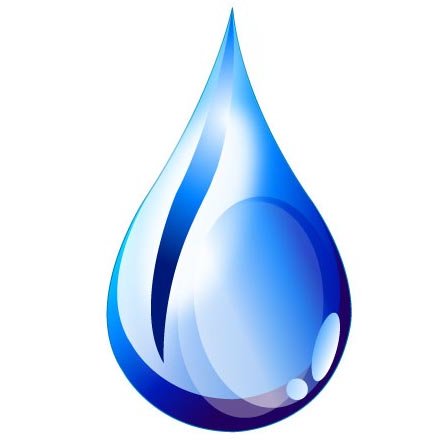 Вы слыхали о воде?
Говорят она везде!



          
              

              в луже                           в море
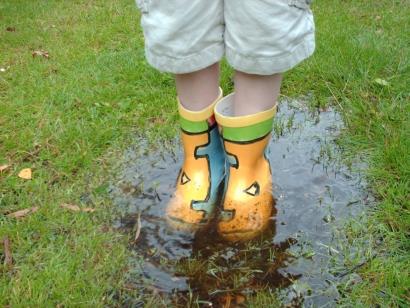 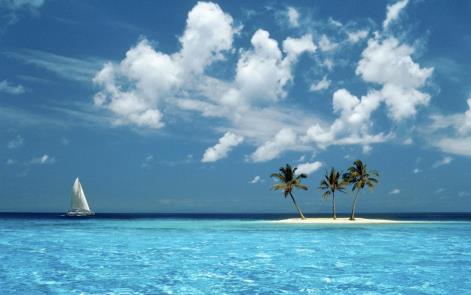 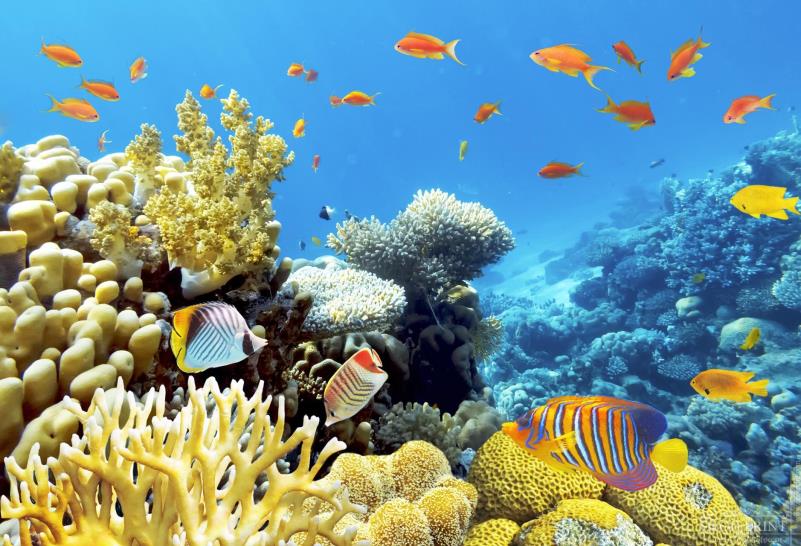 в океане
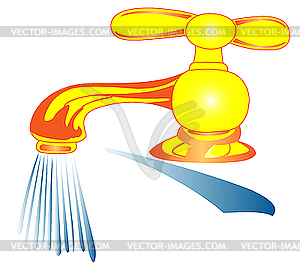 И в водопроводном кране
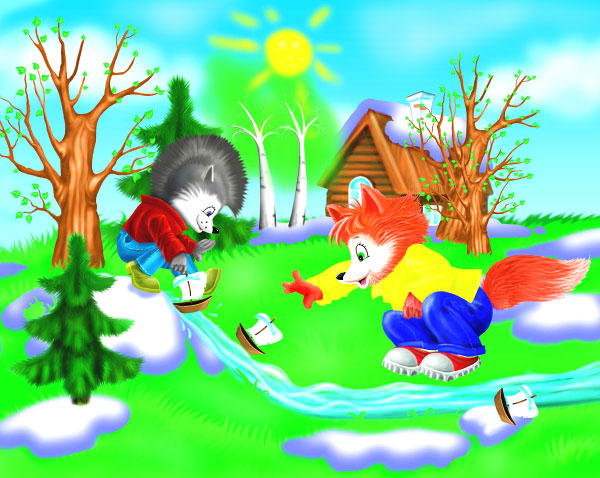 Ручеёк
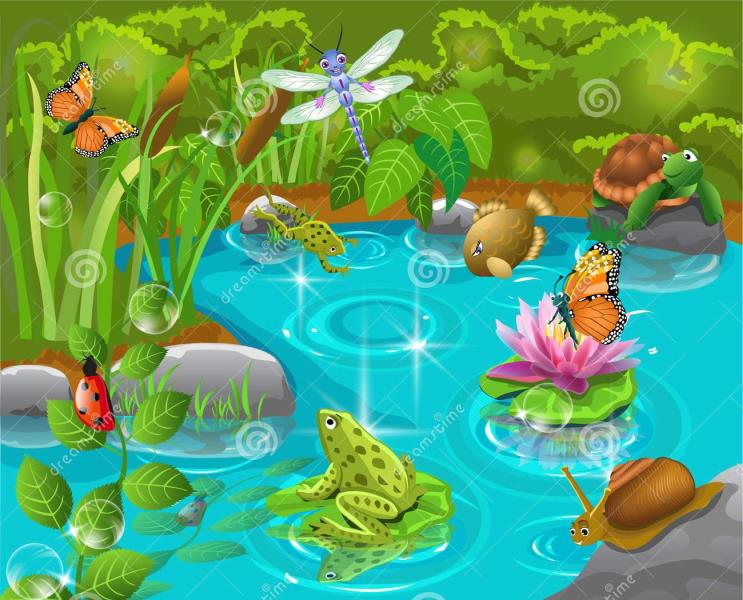 Пруд
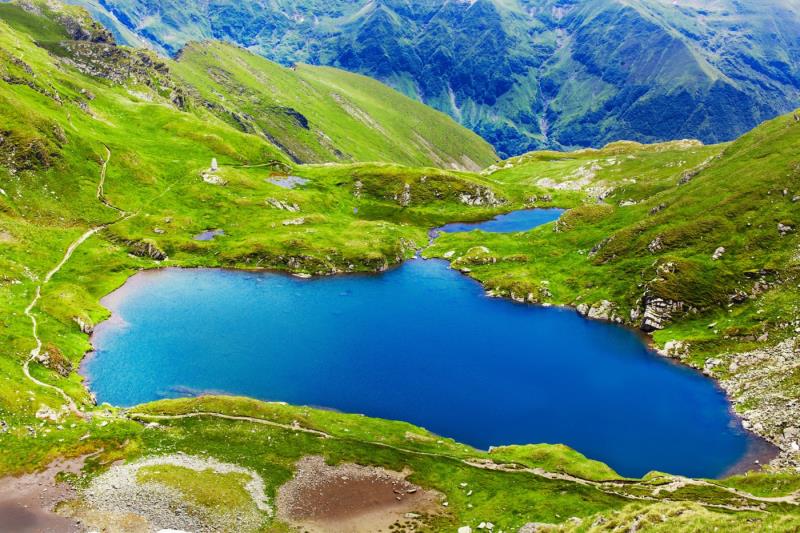 Озеро
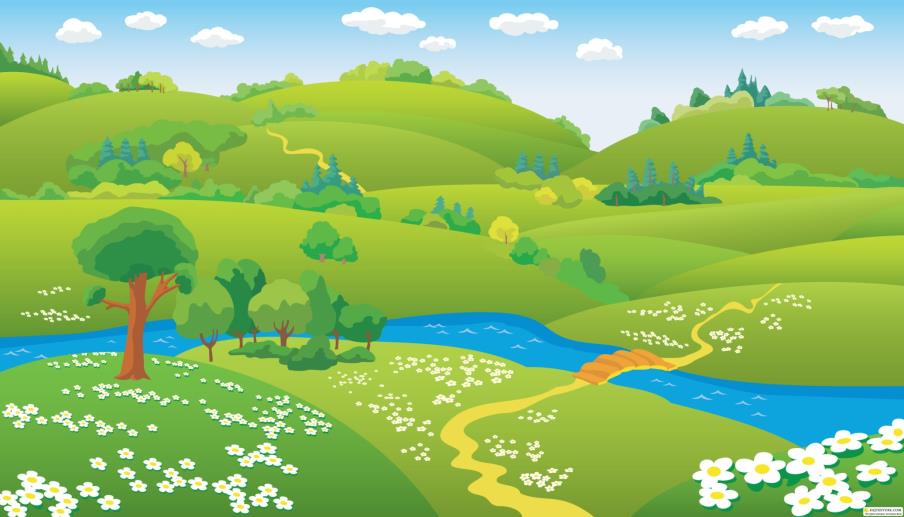 Речка
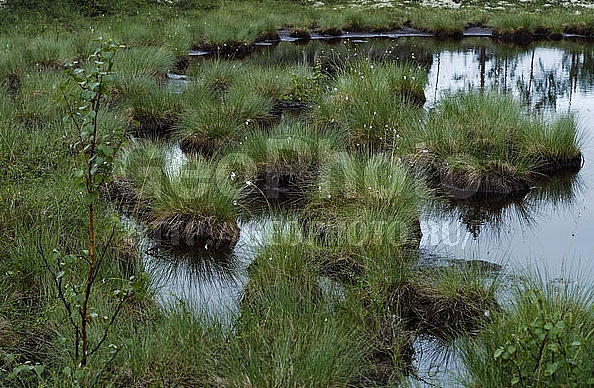 Болото
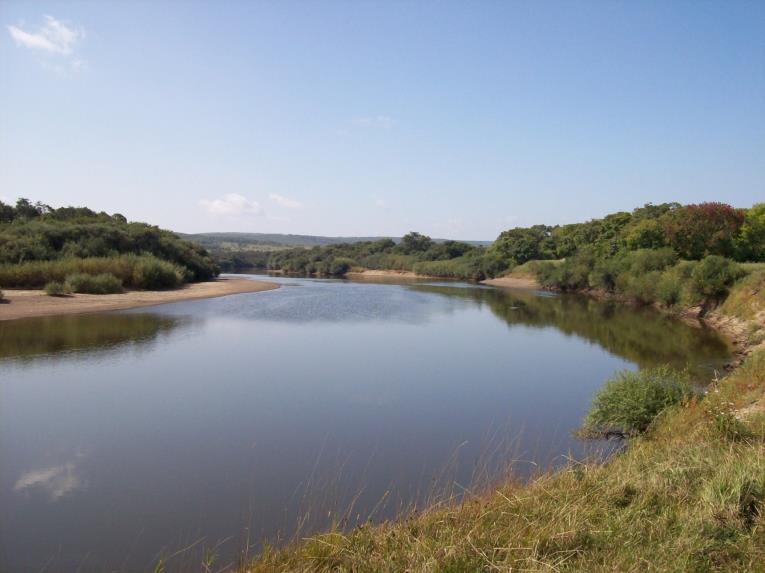 Река
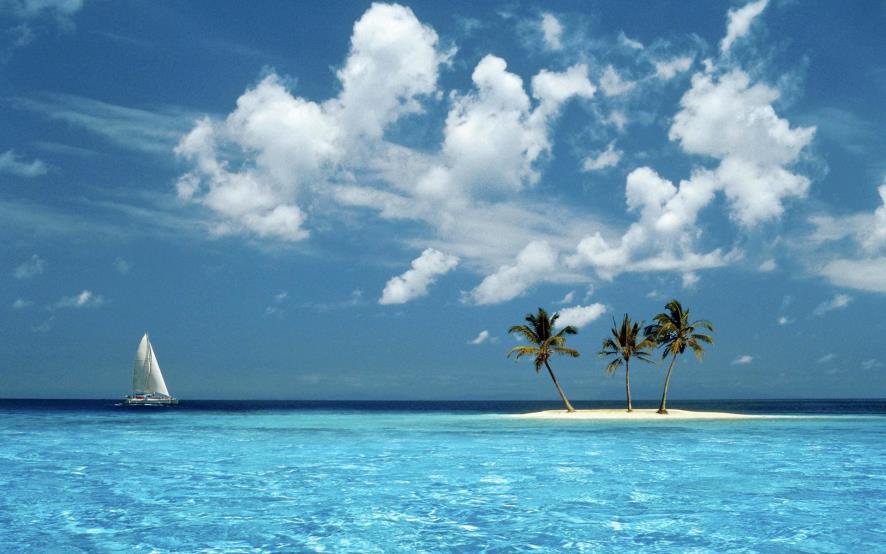 Море
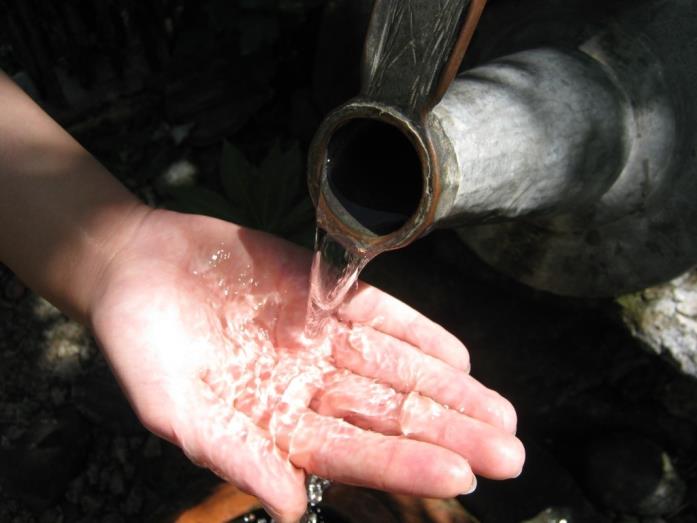 Без воды вам не умыться
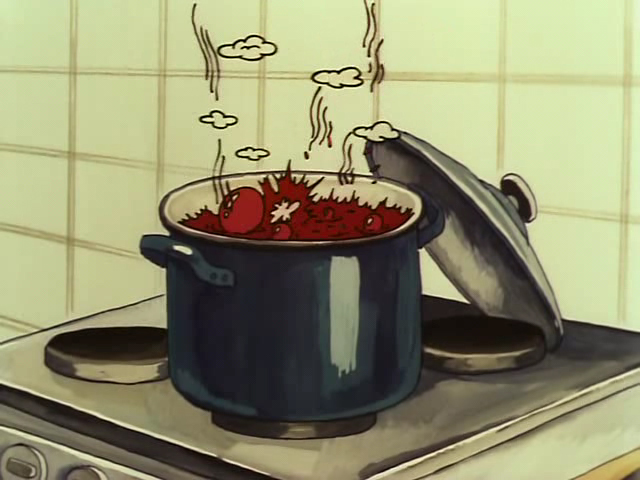 Не наесться, не напиться!
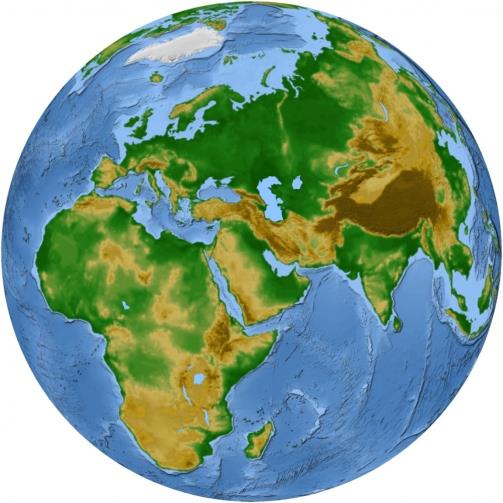 Смею вам я доложить:
 без воды нам не прожить
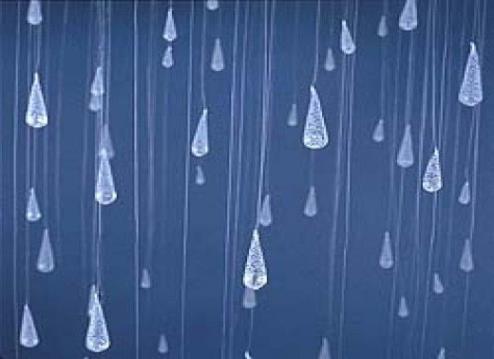 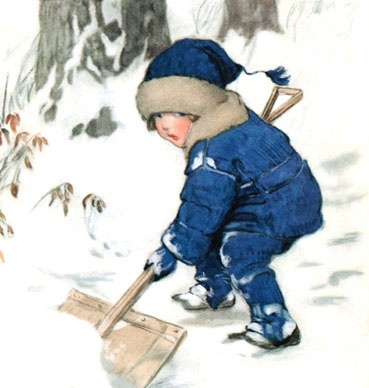 Скатерть бела
Всю землю одела 
(снег)
Меня ждут – не дождутся,
А как завидят – разбегутся. 
(дождь)
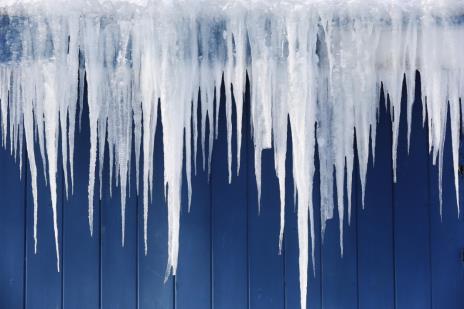 Растет она вниз головою
Не летом растет – а зимою
Чуть солнце ее припечет –
Растает она и умрет. 
(сосулька)
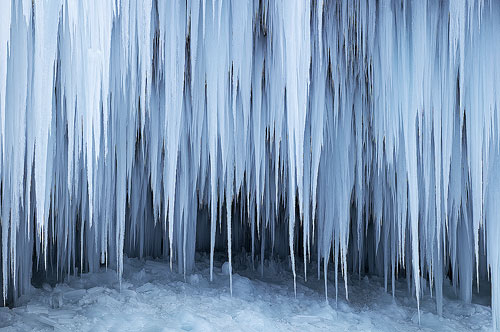 Как сосулька ,замерзает,
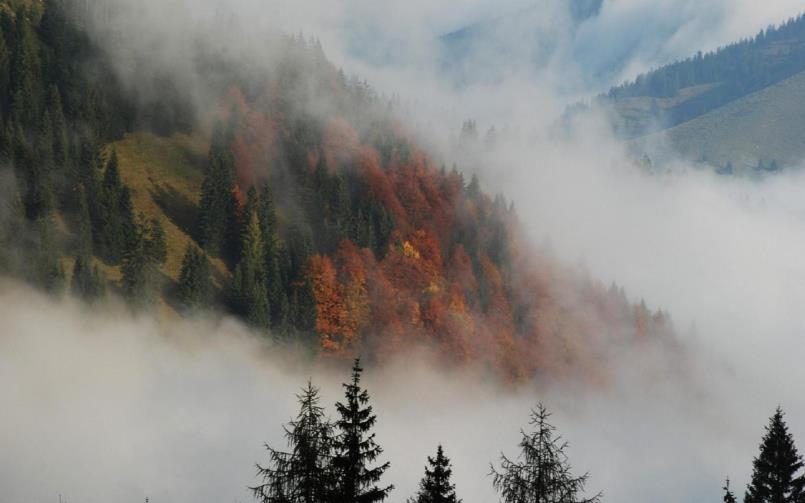 В лес туманом заползает.
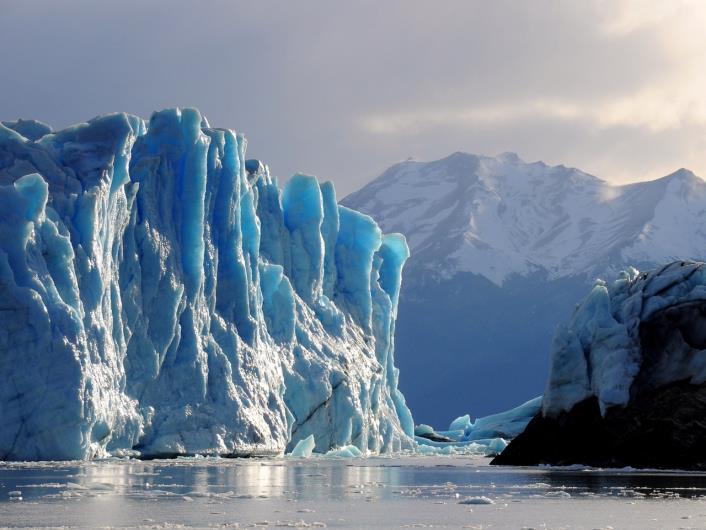 Ледником зовётся
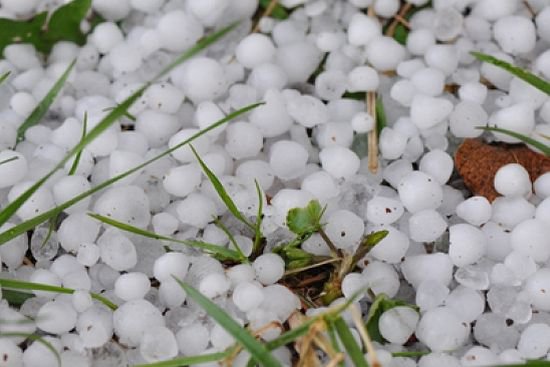 Град
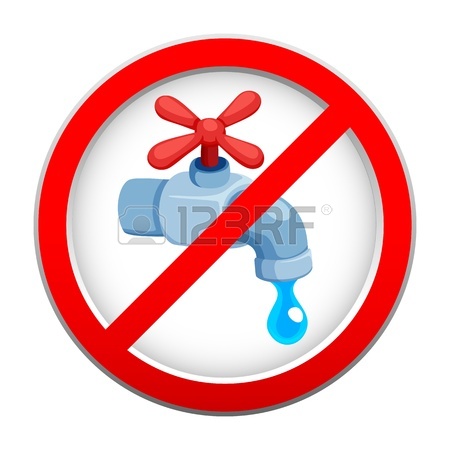 Вода не имеет вкуса и запаха
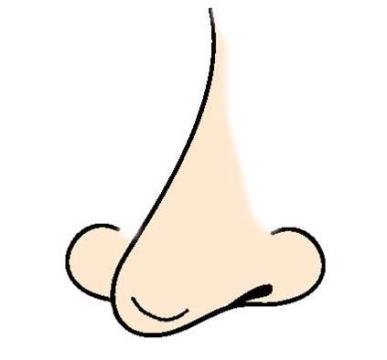 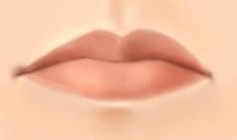 Вода не имеет цвета
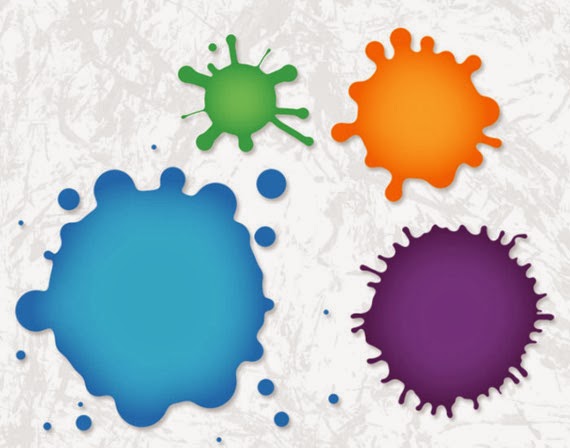 Вода не имеет формы
Вы можете использовать данный шаблон для создания своих презентаций, но в своей презентации вы должны указать  источник шаблона:
Курбанова Ирина Борисовна, учитель информатики и ИКТ ГБОУ школы № 594 Санкт-Петербурга. Сайт http://pedsovet.su